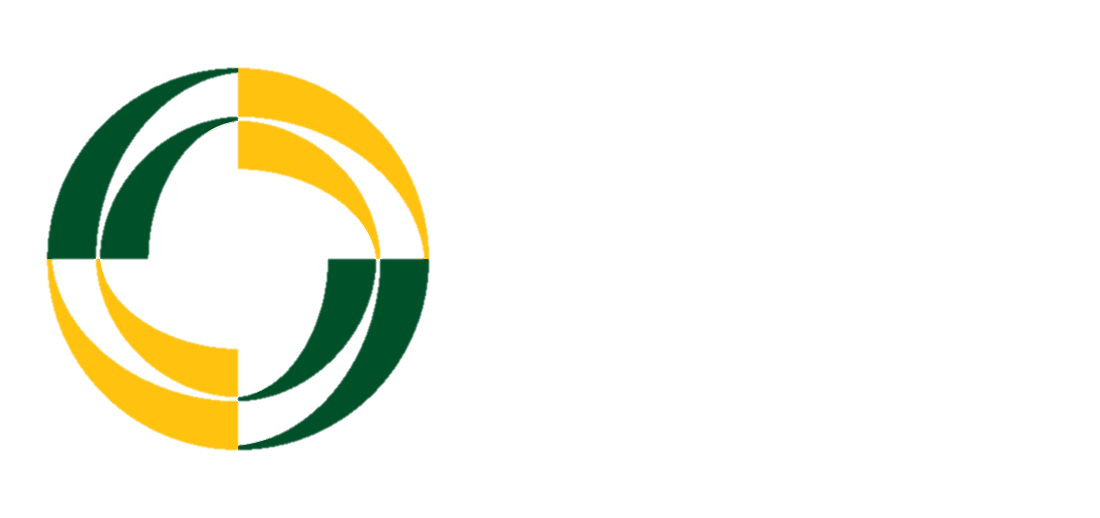 Central 
Arizona 
College
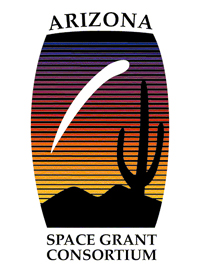 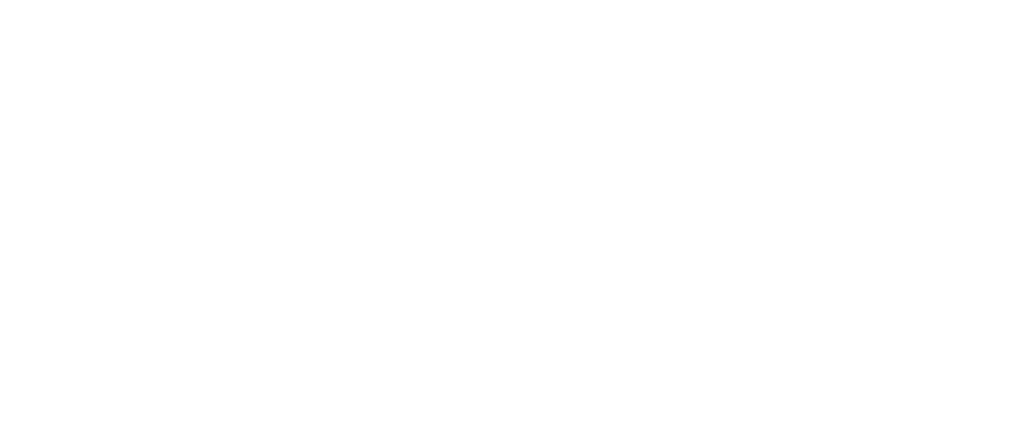 Solar Power for High-Altitude Balloon Payloads
Nathaniel Faint, Henry Luna, Attalie Faint, Moriah Faint
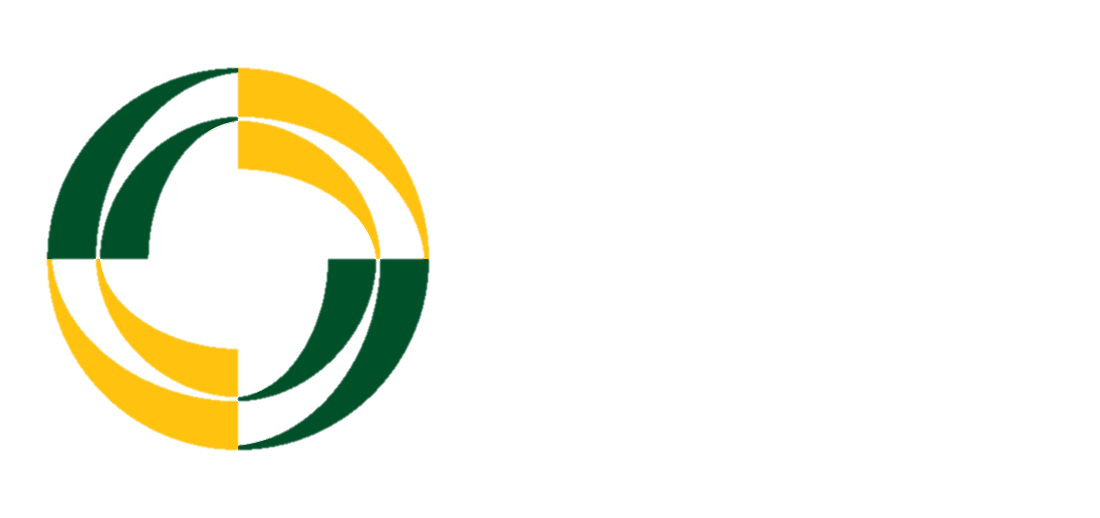 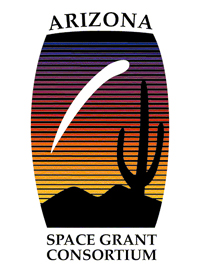 Fall 2015
Used small solar panel to successfully recharge digital camera battery.

Flew Basic Stamp & collected valid data from its sensors.

Payload weight: 0.8 lbs.
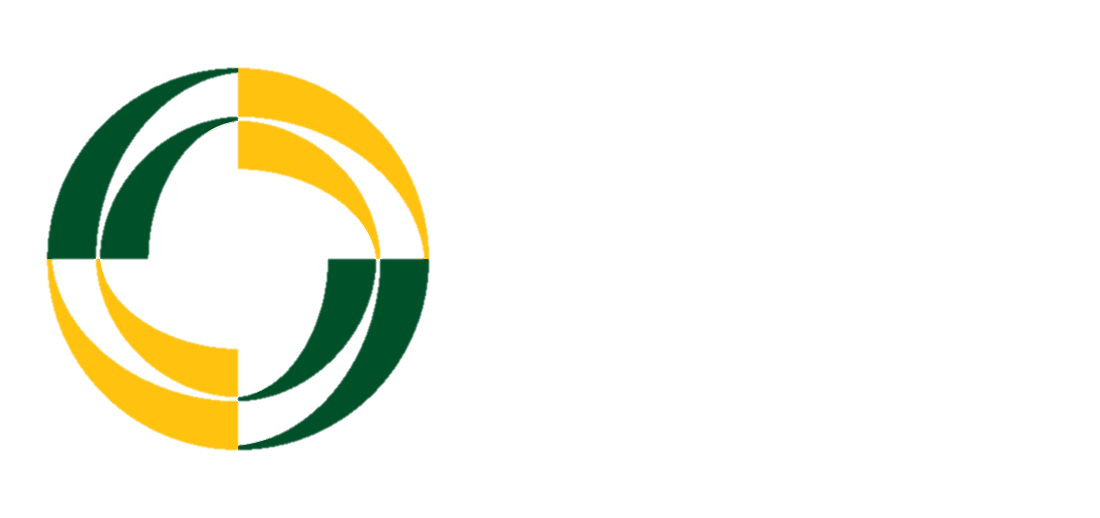 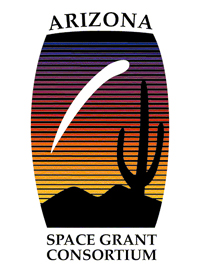 Spring 2016 Objectives
Power Basic Stamp with solar panels. 

Correlate power produced by panels to available light with a separately powered Arduino system.

Gather GPS data during flight.

Capture high-quality video with lightweight camera (we chose the Mobius Actioncam).
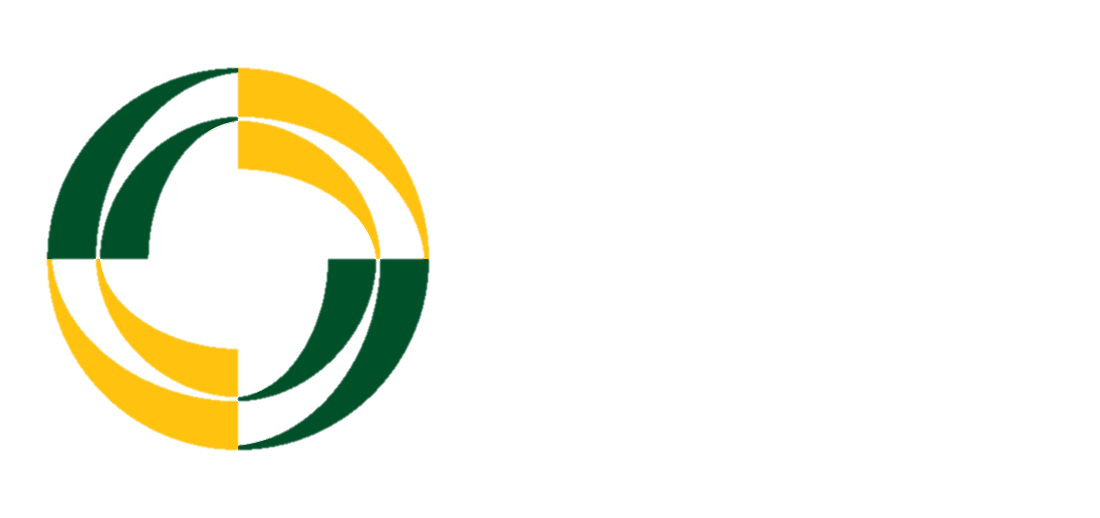 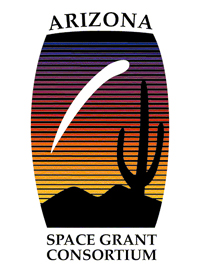 Payload Construction
Enclosure design was based on solar panel size. 

Solar array consisted of 6 thin-film panels wired in parallel (this adds amperage).

Camera was mounted facing down.

Payload weighed 1.27 lbs.
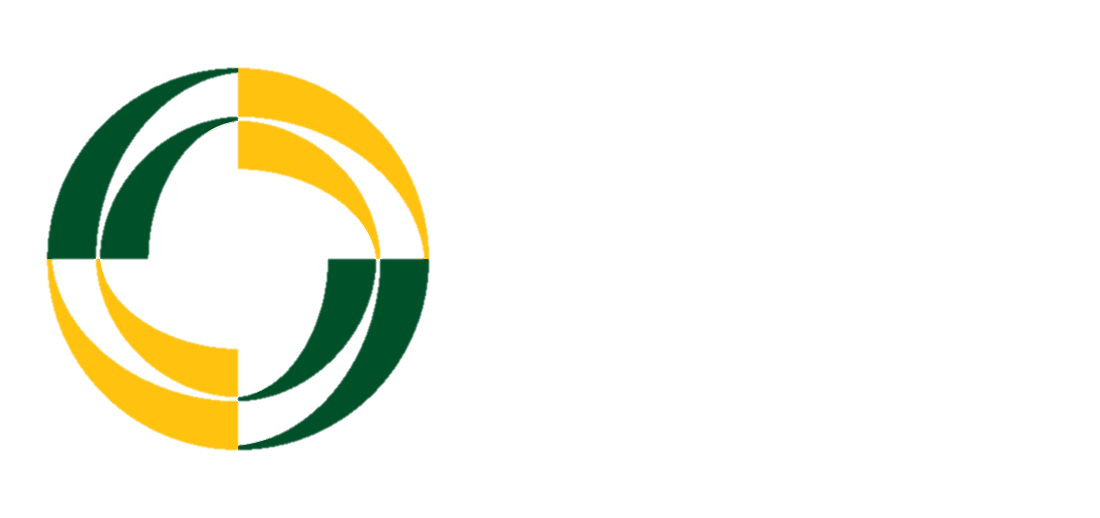 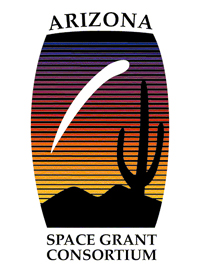 Payloads
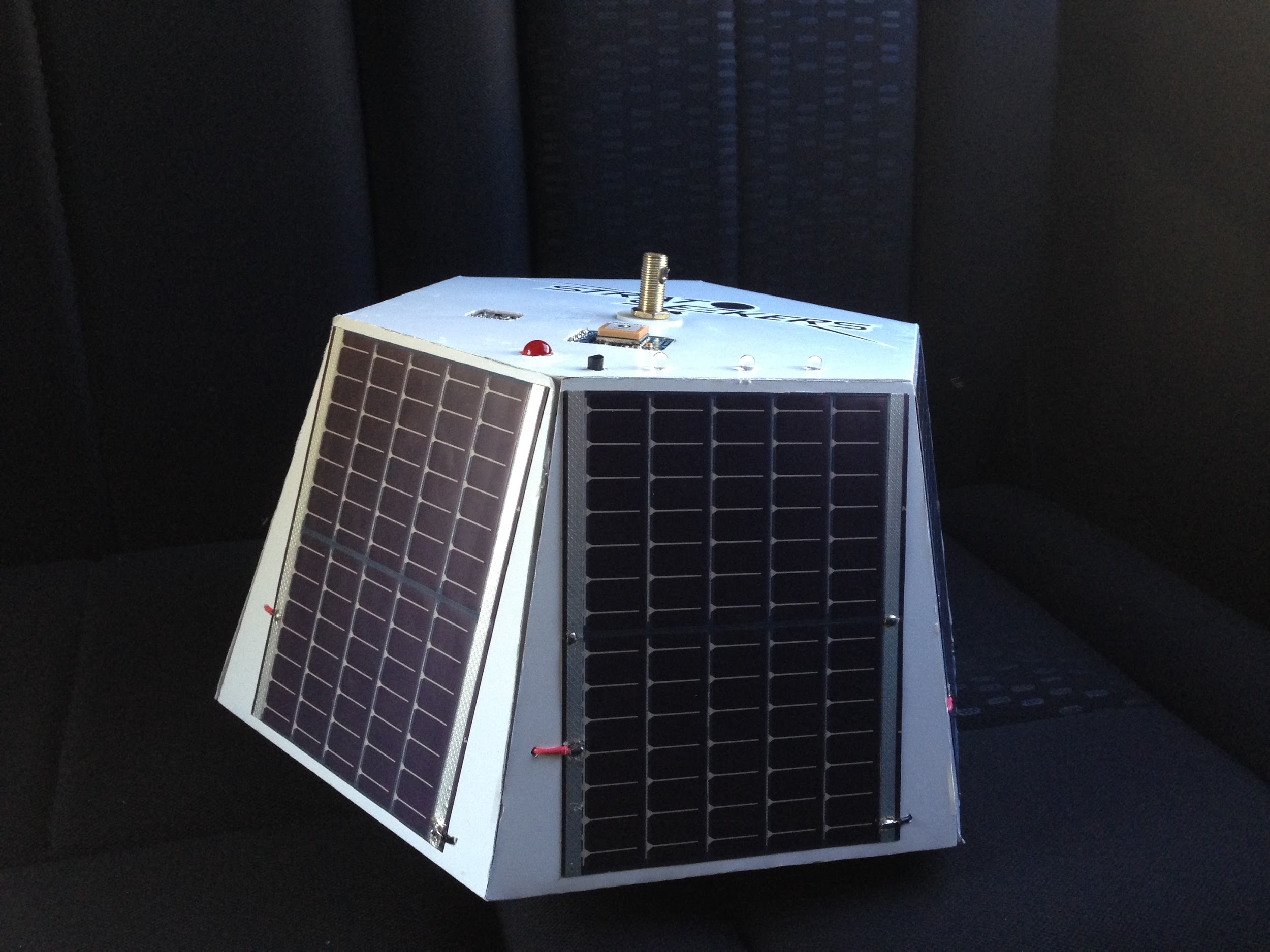 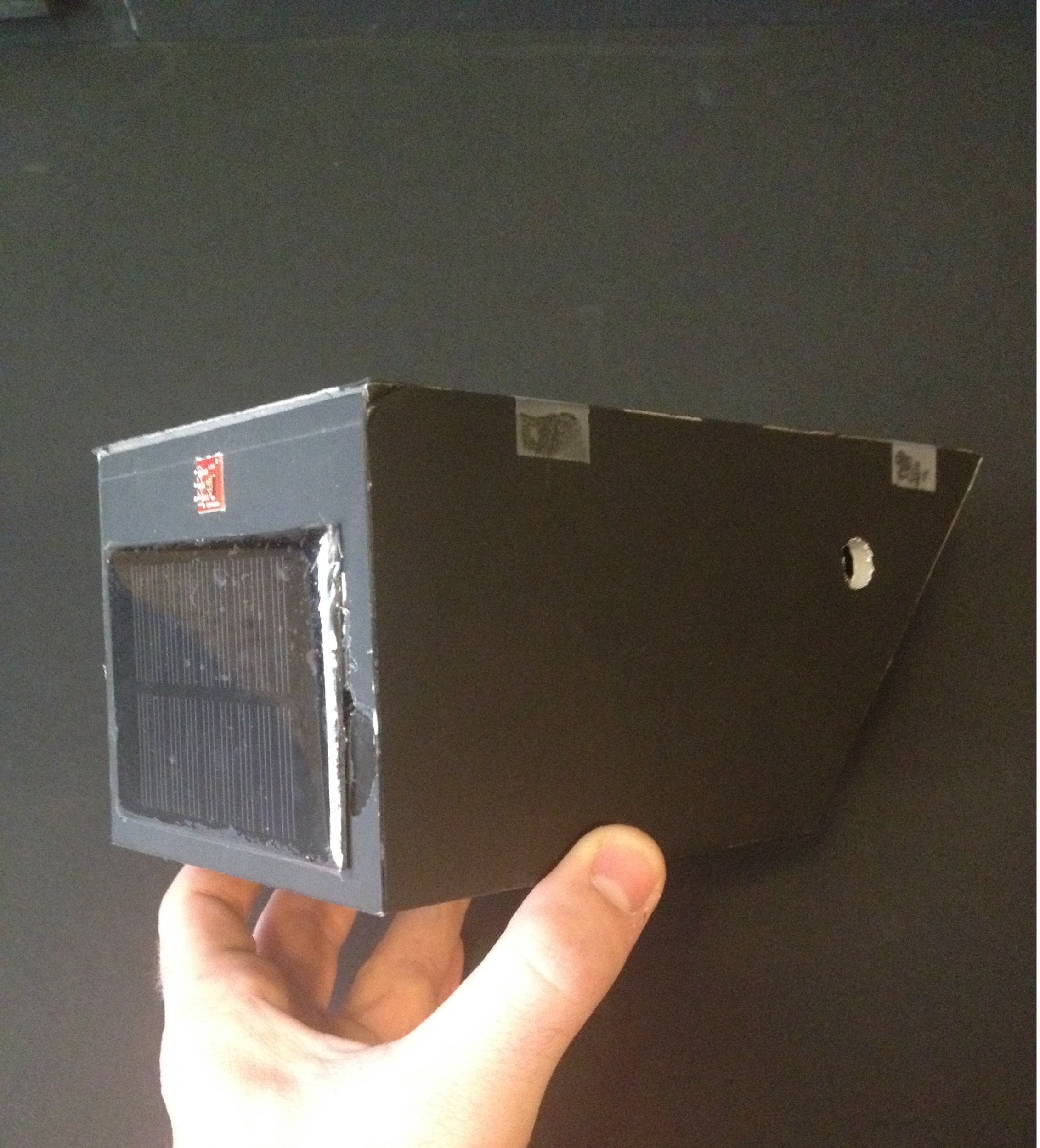 Last semester...
This semester
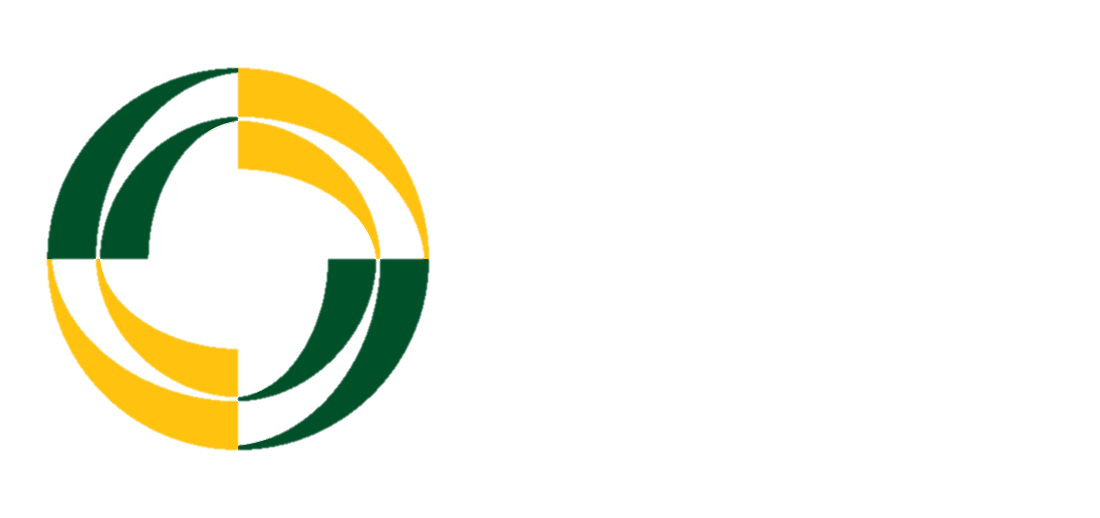 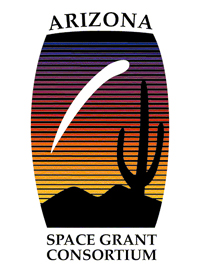 Measuring Solar Efficiency
Light sensor measured luminosity (in lux). 

In-line current sensor measured volts and amps from solar array.

The two sensors would have enabled us to compare available light to power output from solar array.
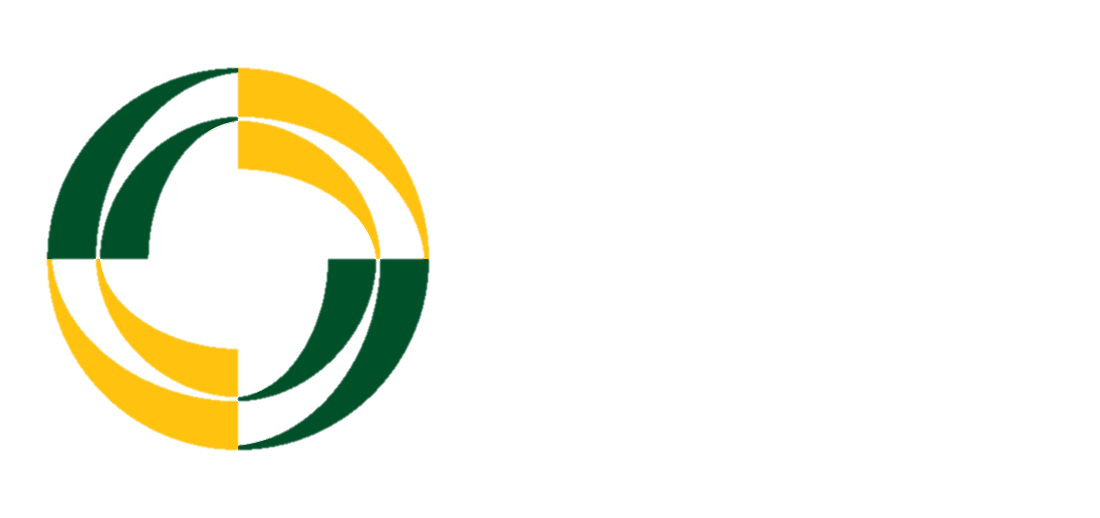 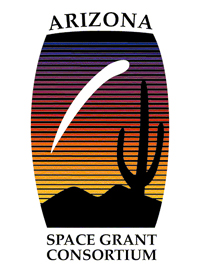 Arduino System
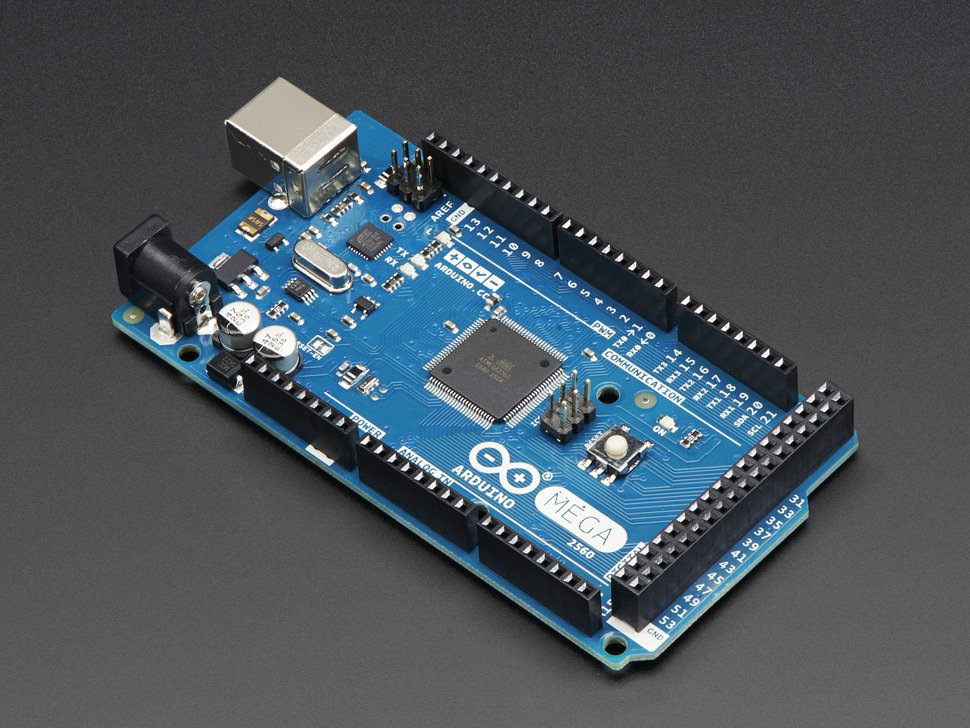 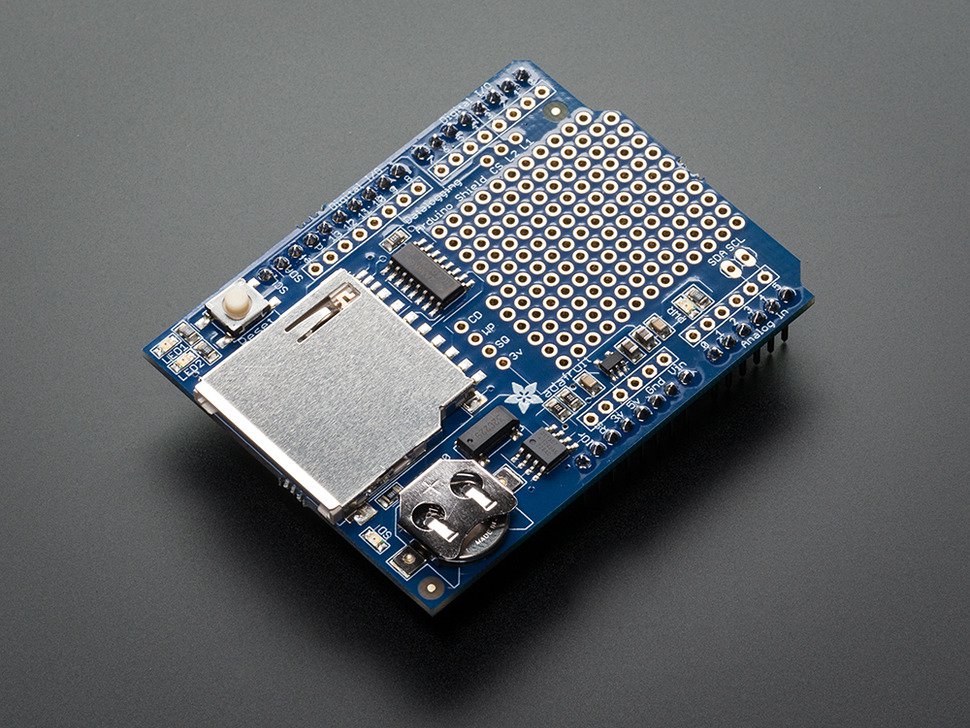 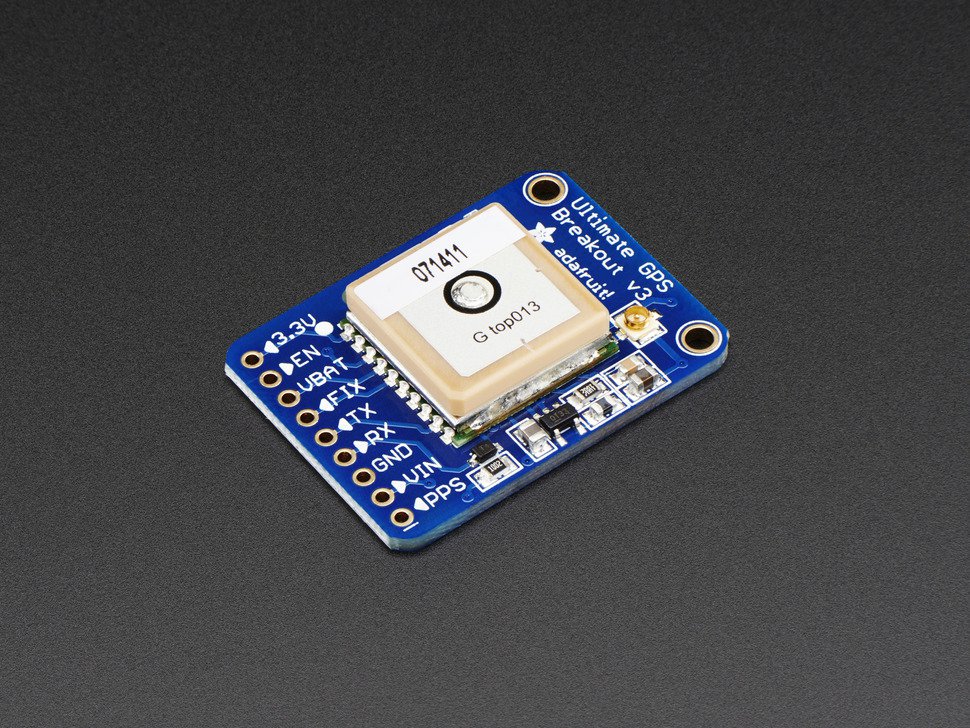 SD Shield
GPS
Arduino Mega
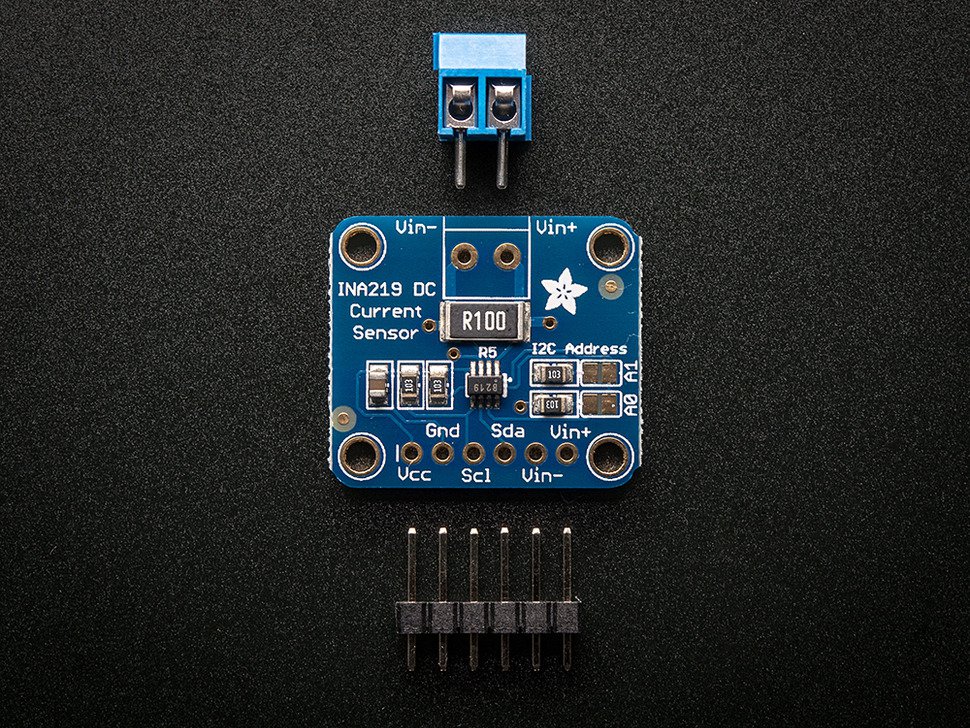 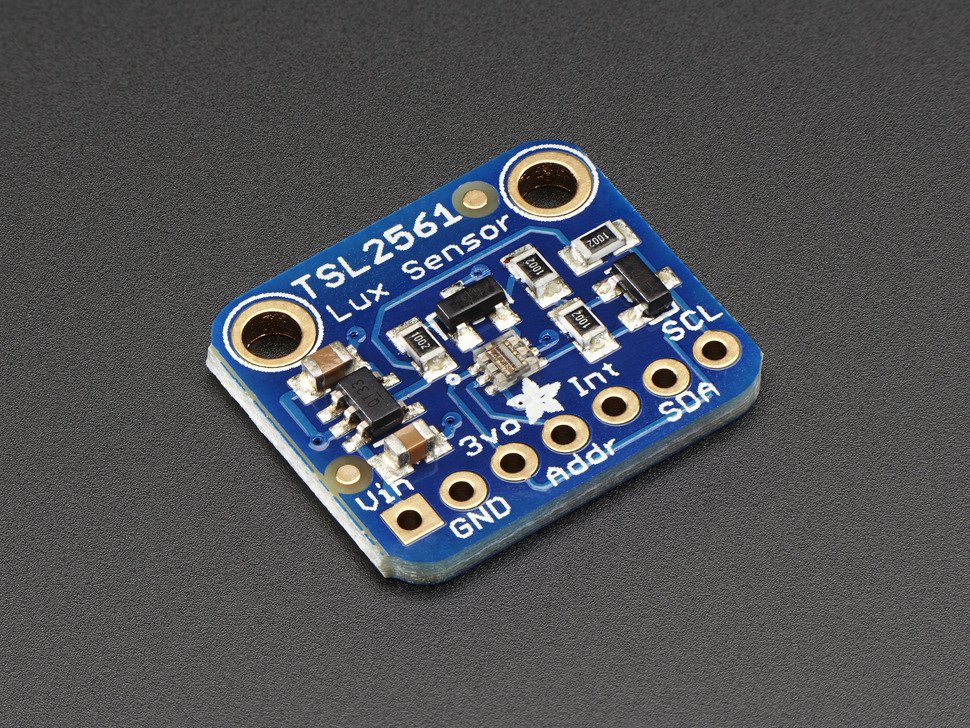 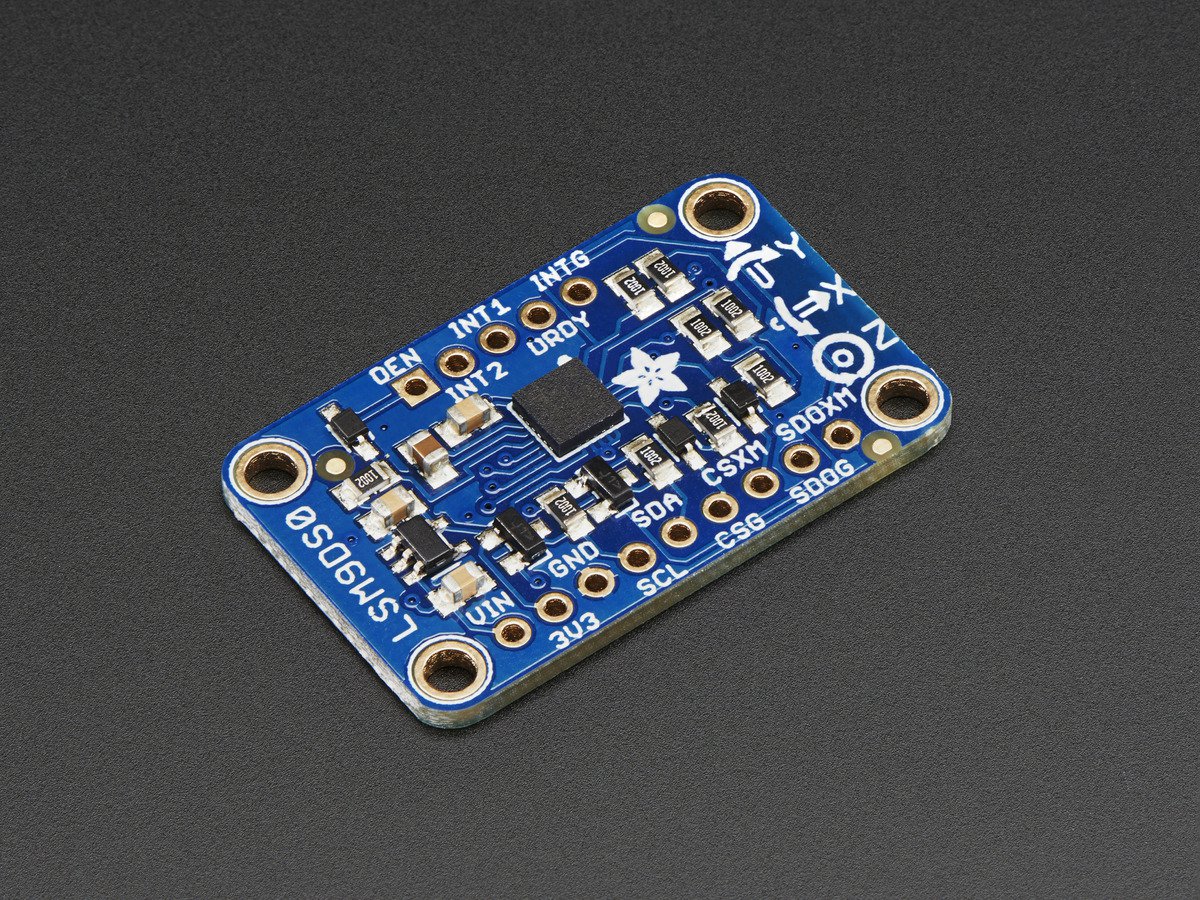 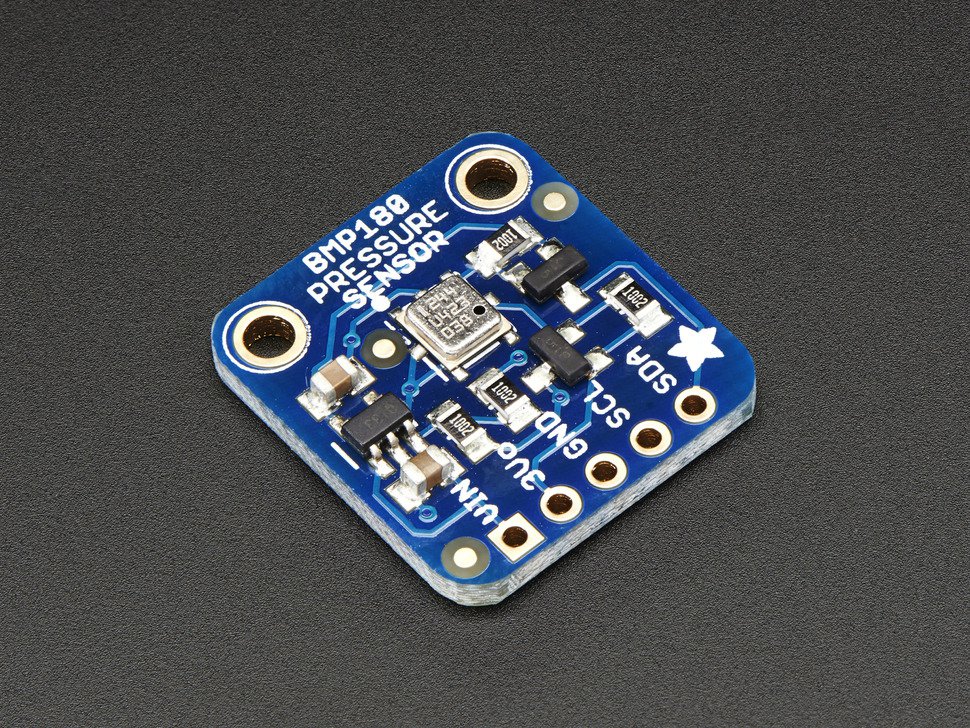 Ambient Light
9 DOF
Pressure
Current
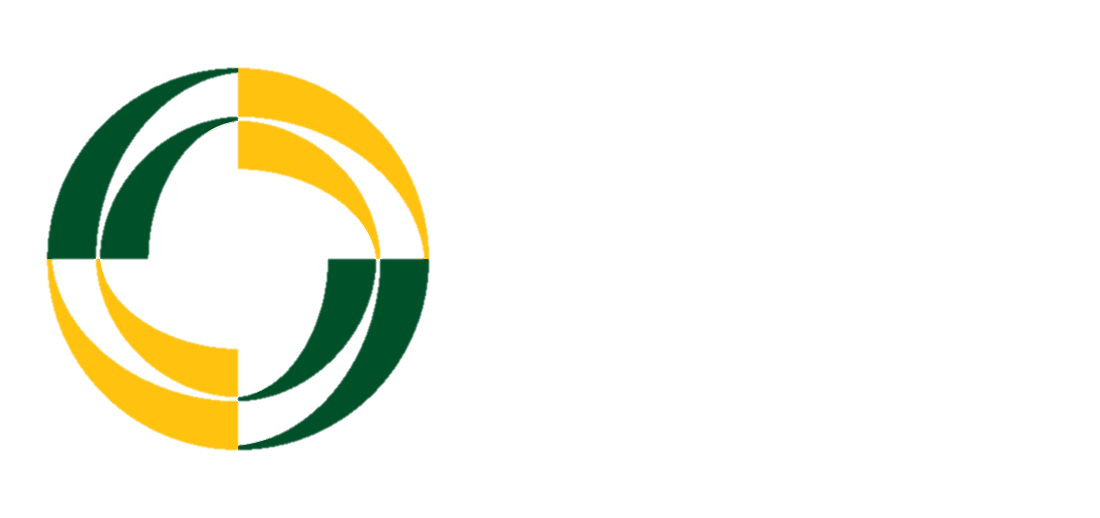 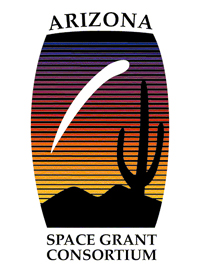 Flight Results
Basic Stamp took four data readings then failed due to software issues.

Current sensor also gave faulty data.

All other data were valid. 

Mobius camera recorded clear video.
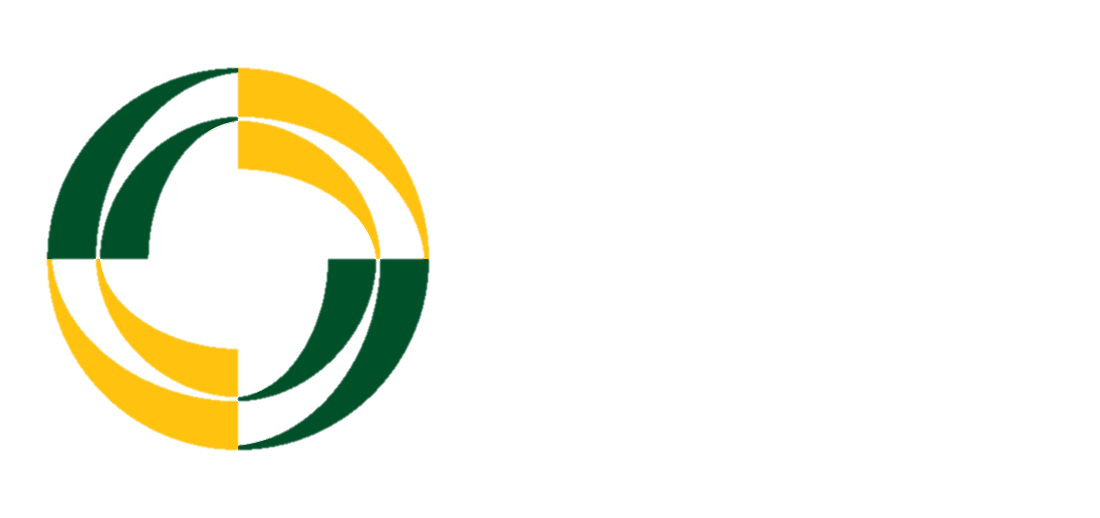 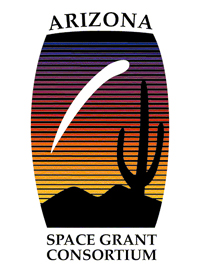 Flight Data Graph
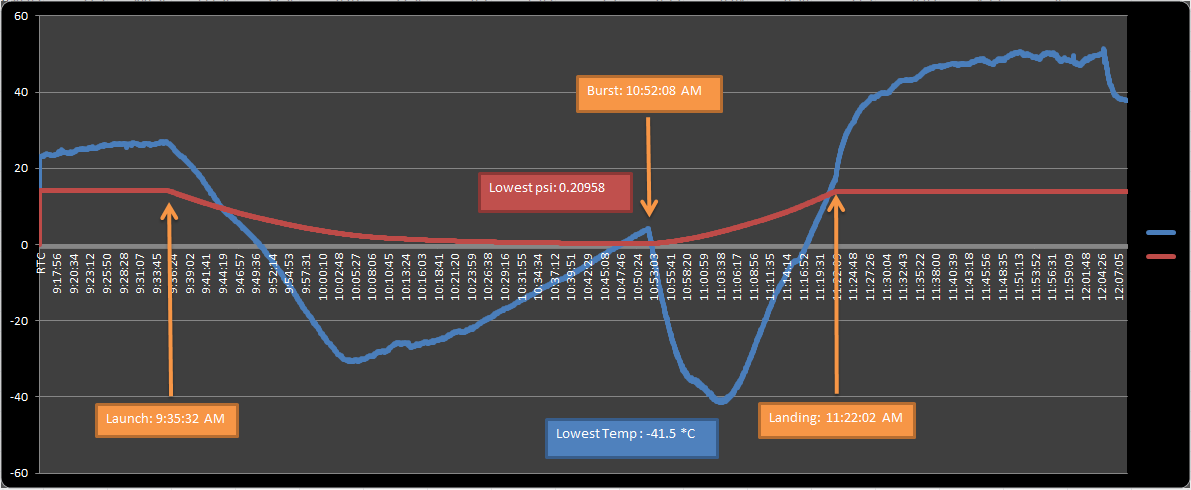 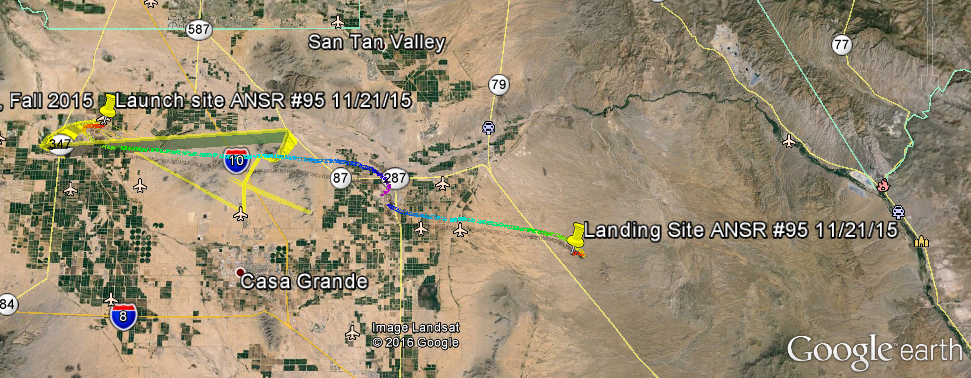 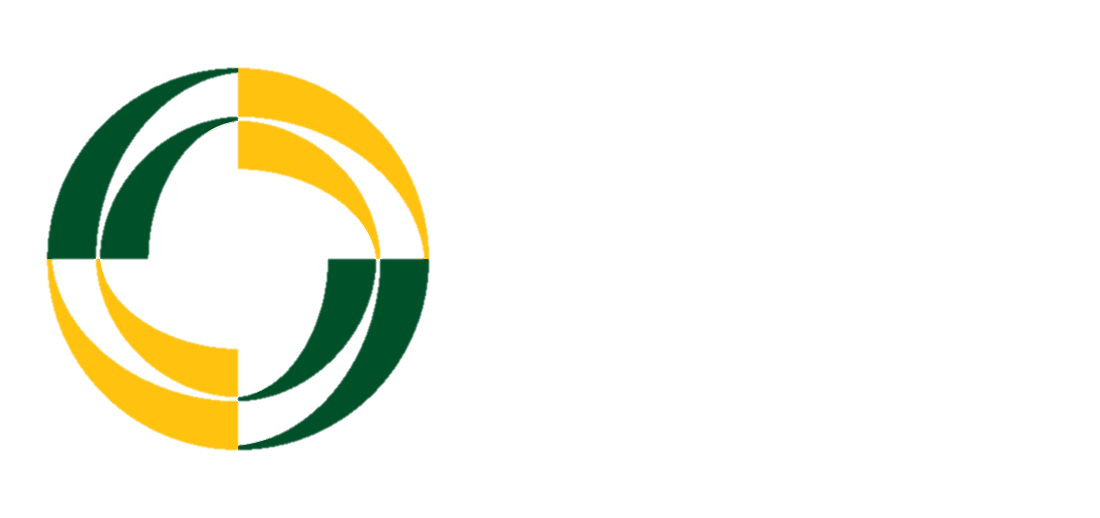 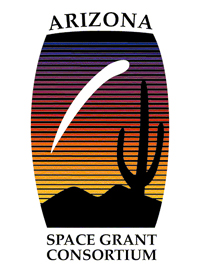 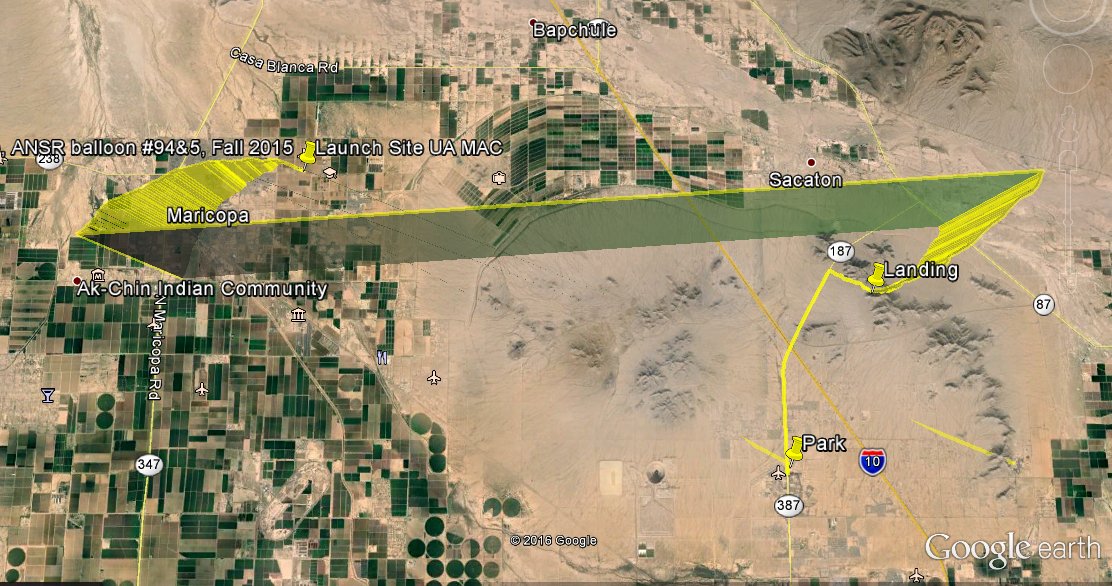 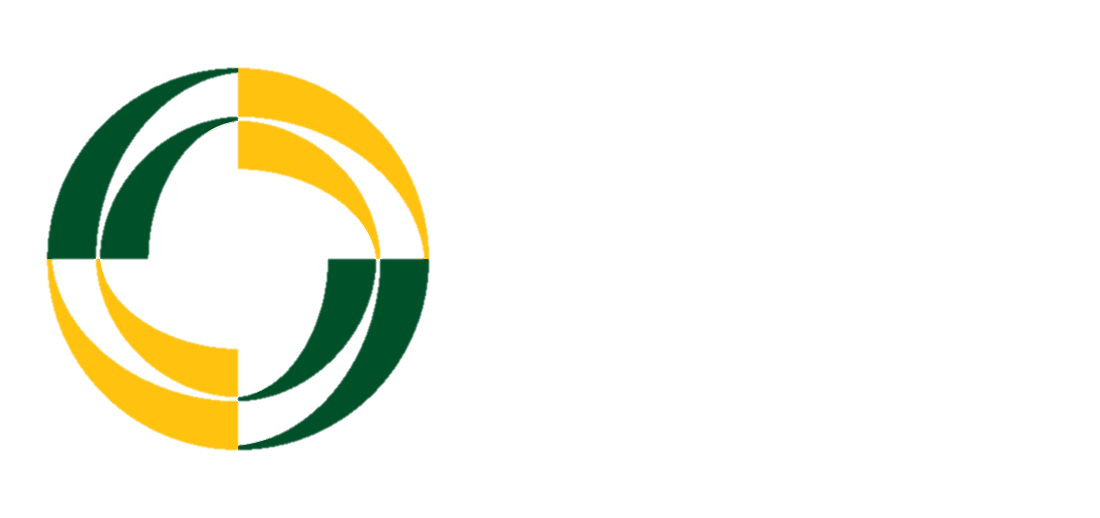 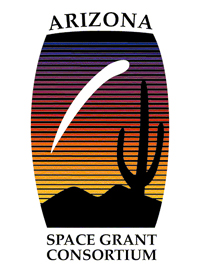 Conclusions
Solar panels will provide power comparable to a heavy battery. 

Solar power is a great way to conserve weight and space on a payload. 

The Mobius is a good lightweight camera option.
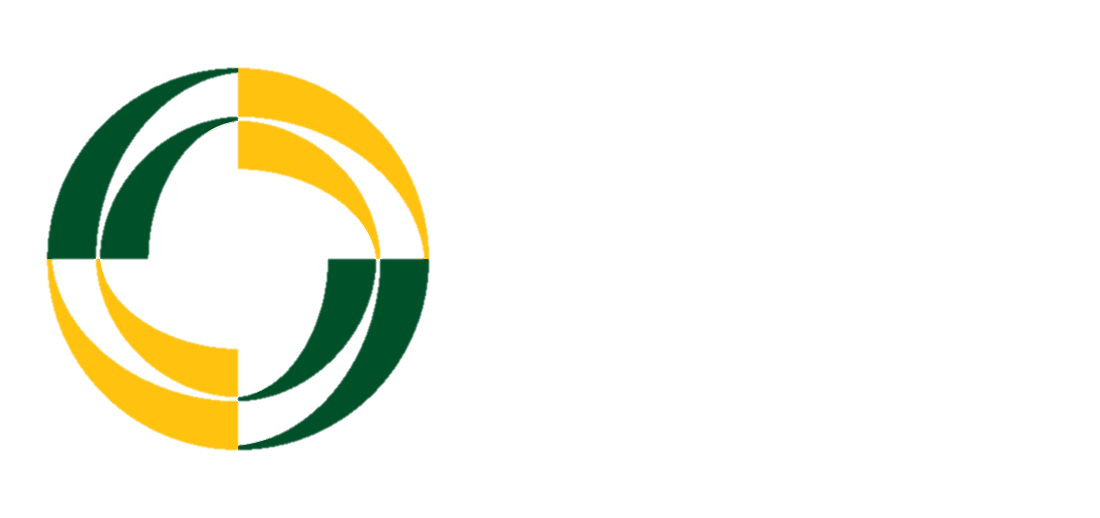 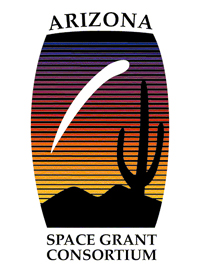 Acknowledgments:
Arizona Space Grant Consortium
Our Professors: Tammy Janisko & Dr. Pryor
Mr. Crabtree & ANSR Volunteers
Fellow Students
Paul McWhorter at toptechboy.com
Jeremy Blum at jeremyblum.com
Adafruit.com
https://sites.google.com/site/stratoseekersascendfall2015/home
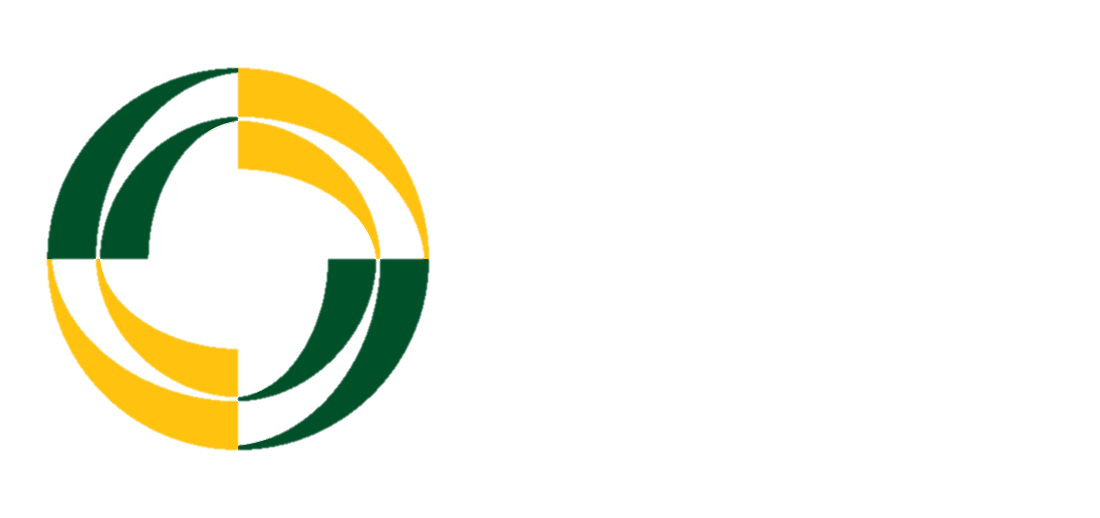 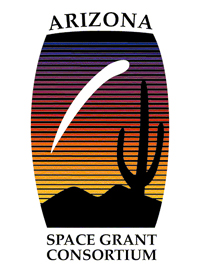 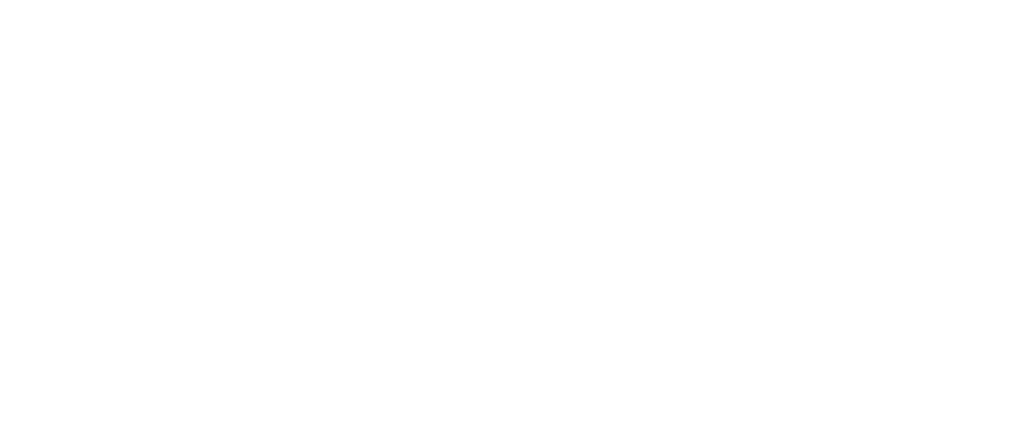 Thank You!